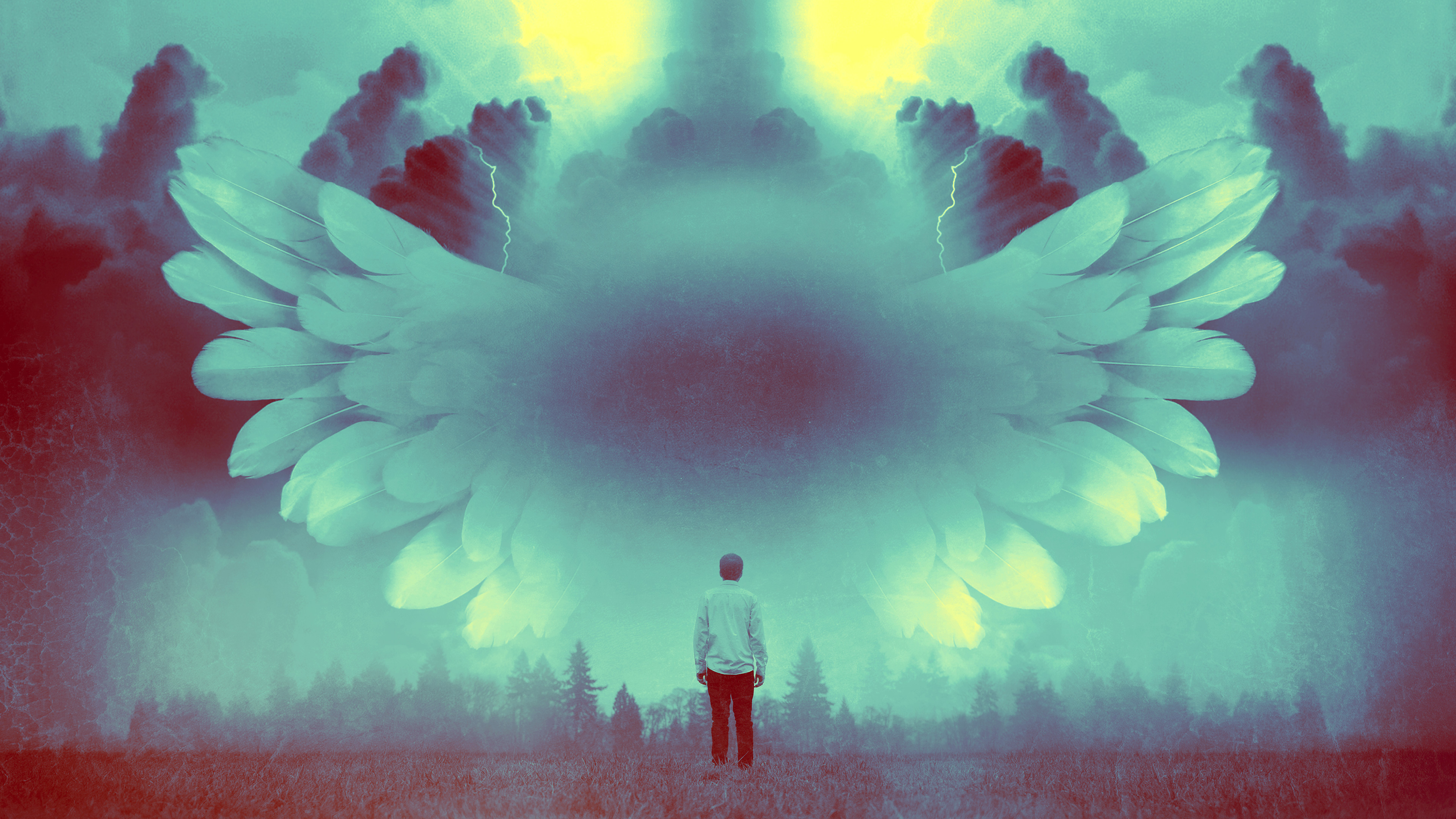 The Exceeding Greatness of His
POWER
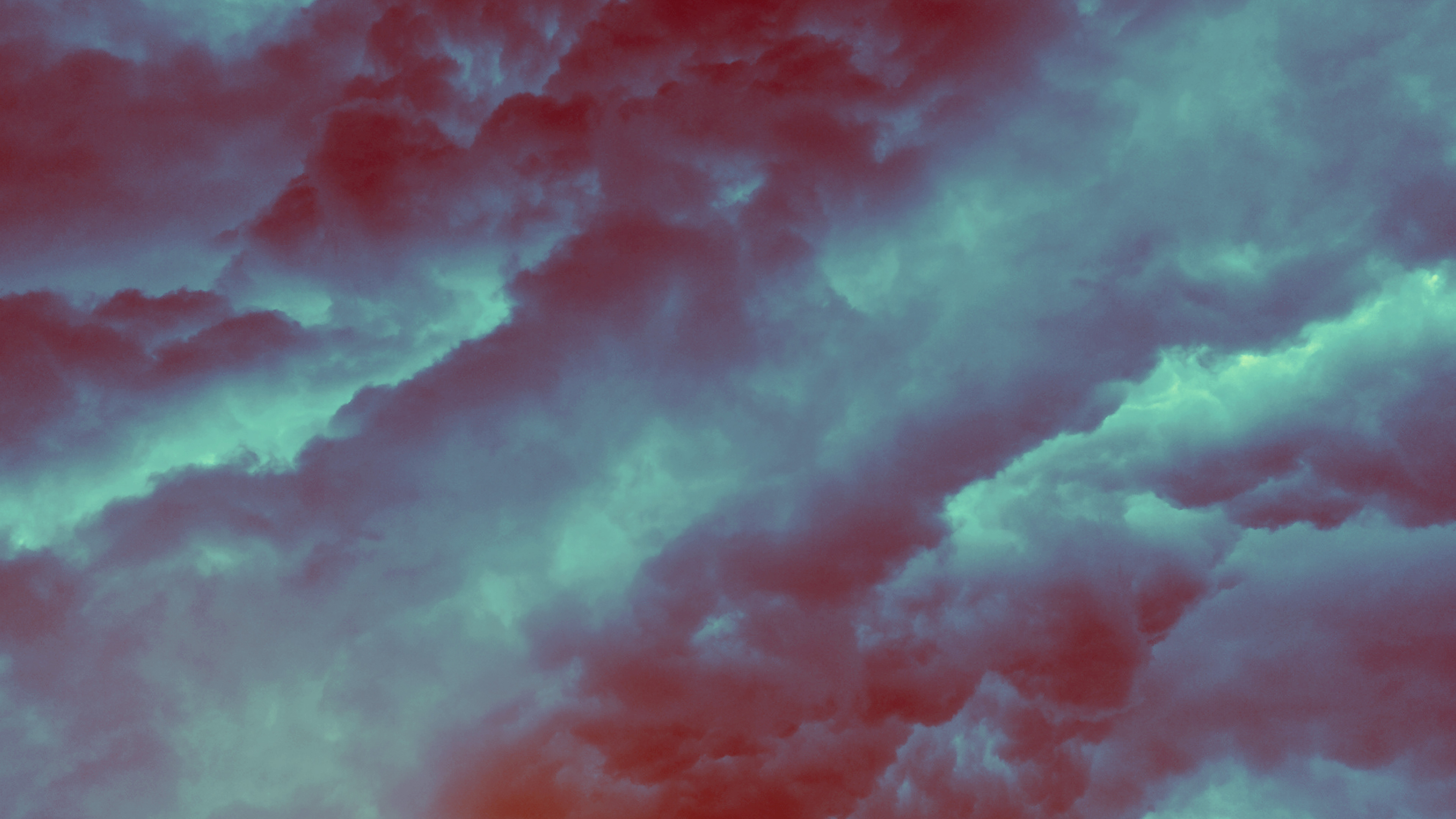 Sooner or later, man has always had to decide whether he worships his own power, 
or the power of God.

A W Tozer
The Pursuit of God
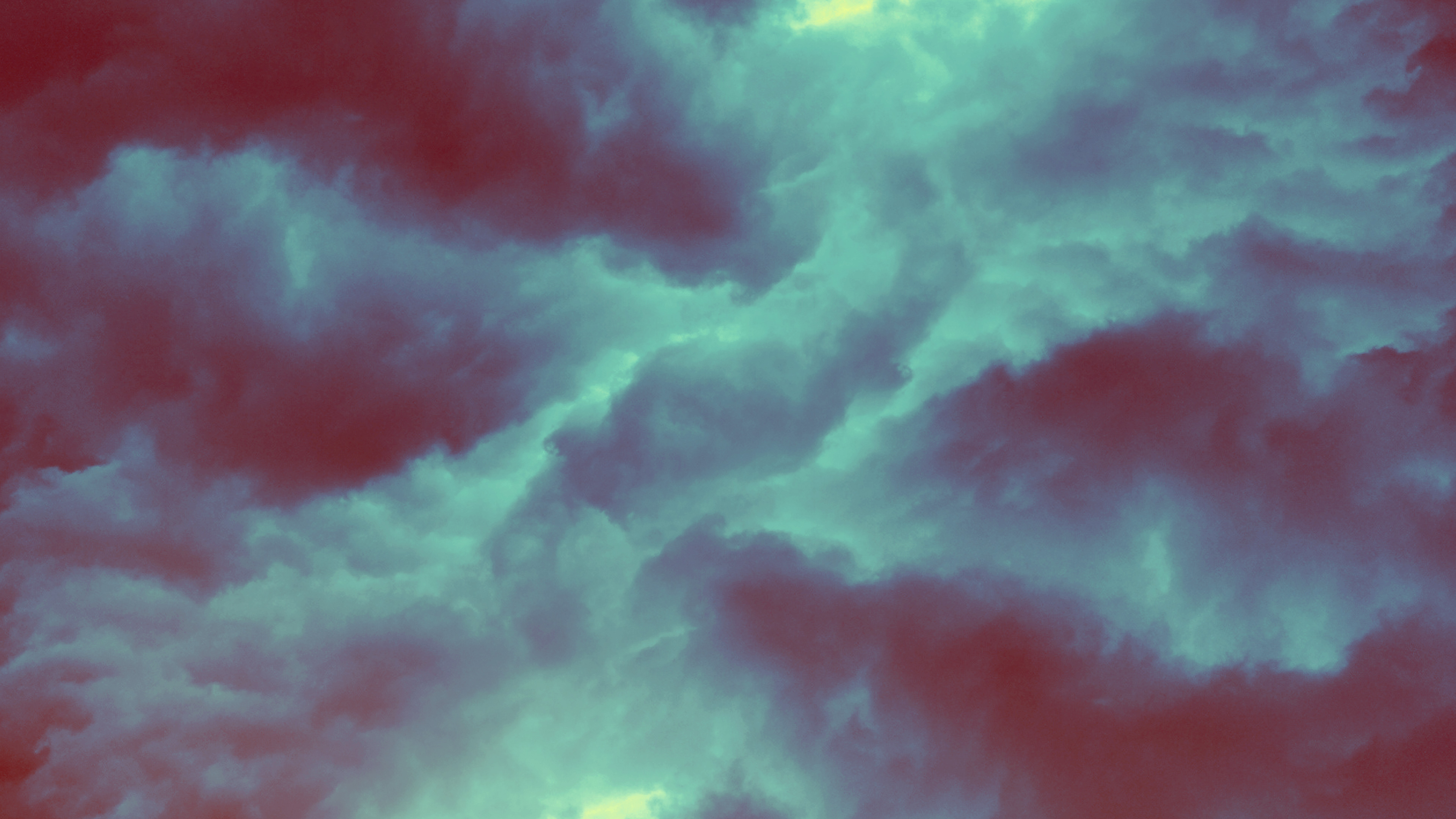 He gives power to the weak.  He increases the strength of him who has no might.

Isaiah 40:29
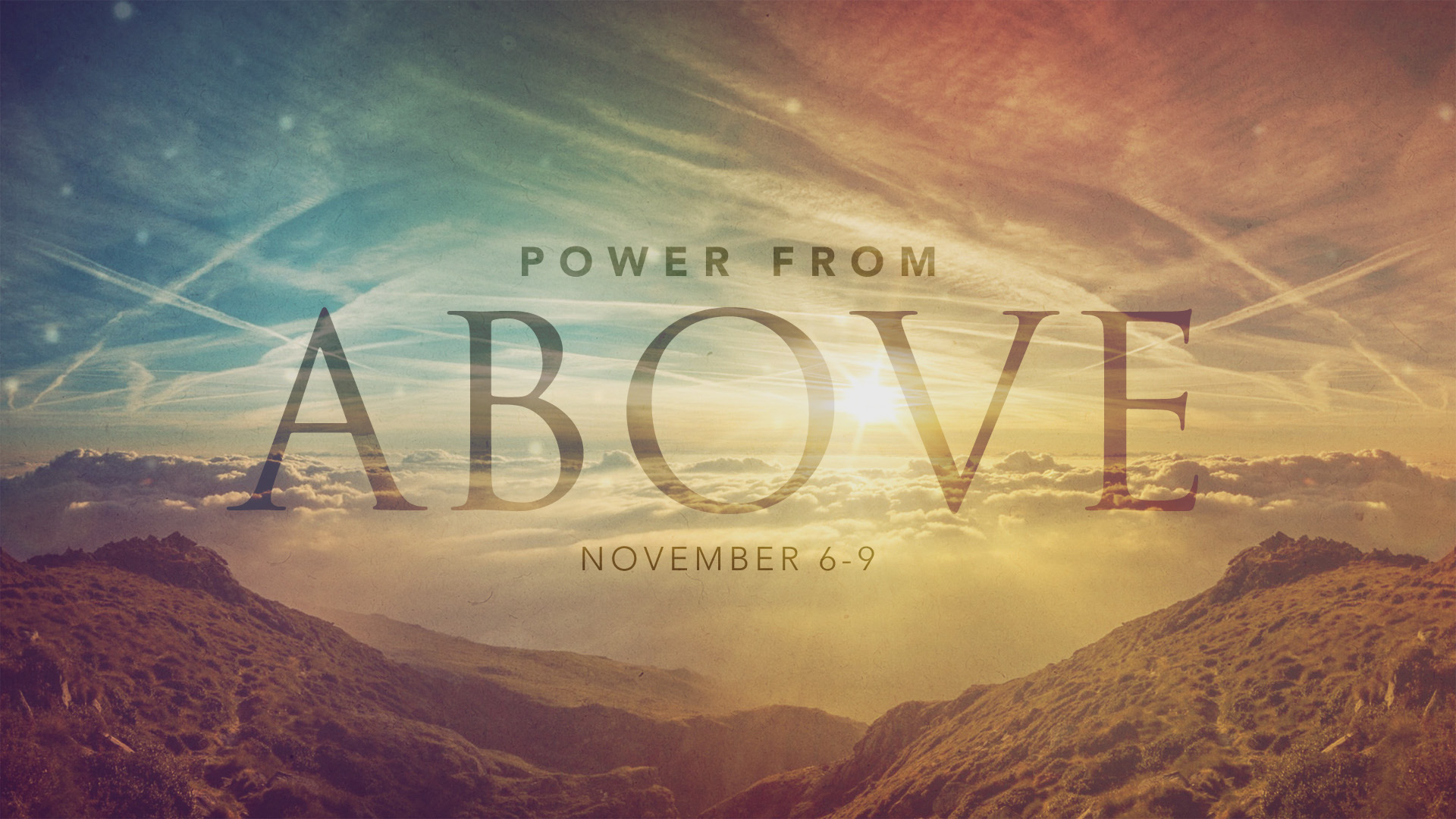 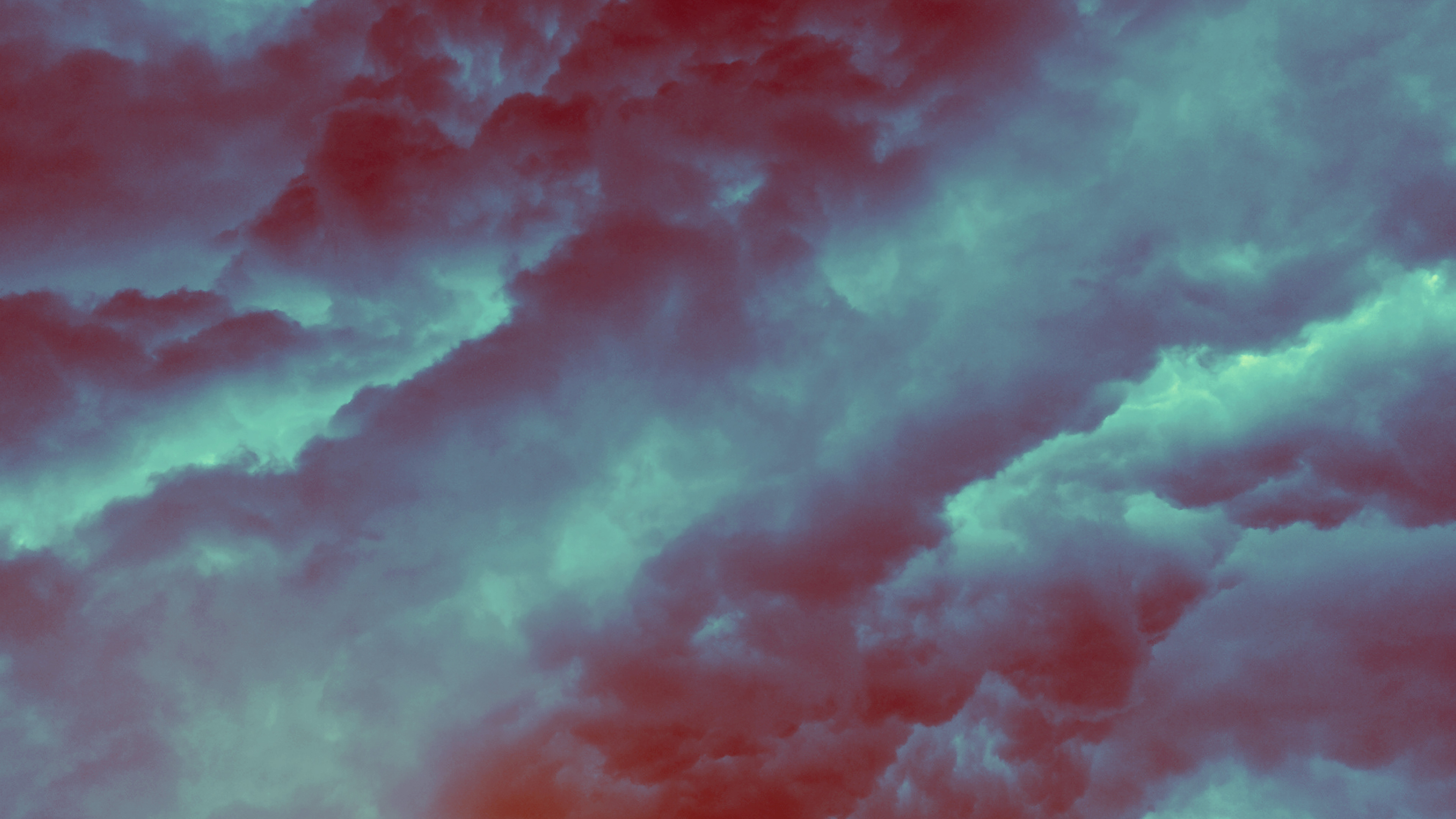 Ephesians 1:15-21
15 Therefore I also, after I heard of your faith in the Lord Jesus and your love for all the saints, 16 do not cease to give thanks for you, making mention of you in my prayers: 17 that the God of our Lord Jesus Christ, the Father of glory, may give to you the spirit of wisdom and revelation in the knowledge of Him, 18 the eyes of your understanding being enlightened; that you may know what is the hope of His calling, what are the riches of the glory of His inheritance in the saints, 19 and what is the exceeding greatness of His power toward us who believe, according to the working of His mighty power 20 which He worked in Christ when He raised Him from the dead and seated Him at His right hand in the heavenly places, 21 far above all principality and power and might and dominion, and every name that is named, not only in this age but also in that which is to come.
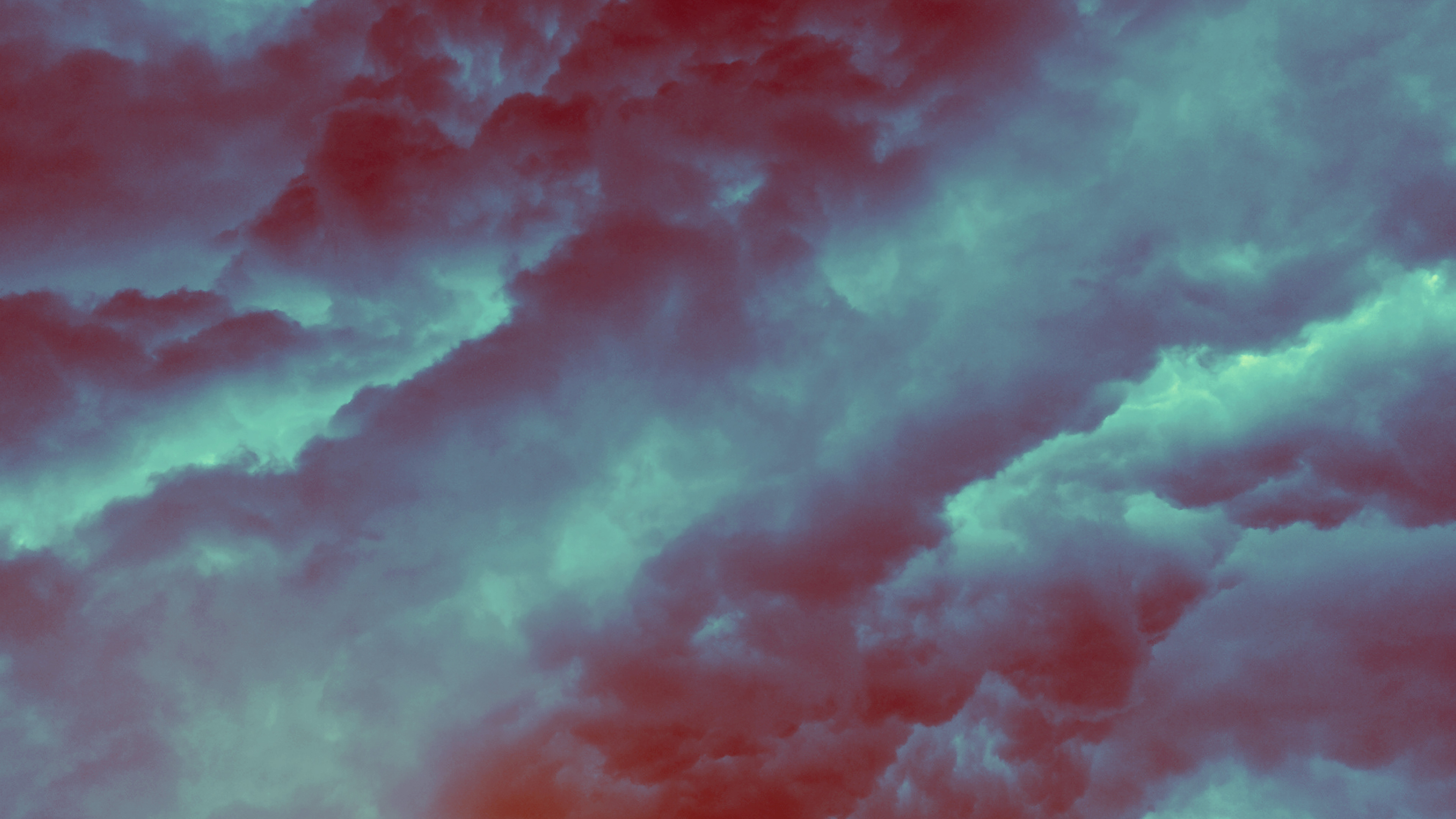 How deep 
is your relationship 
with God?
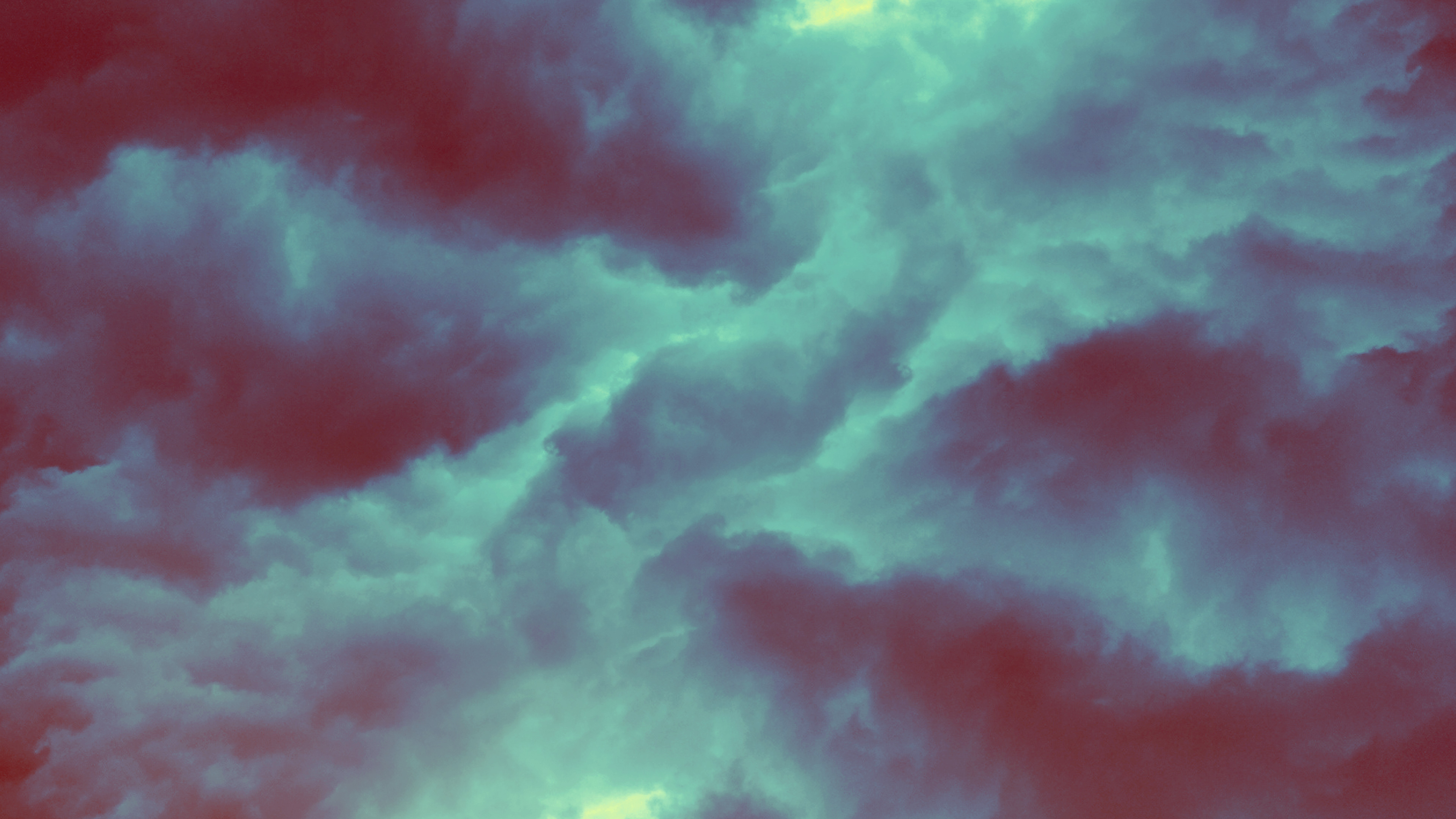 The hope of His calling
The riches of the glory of His inheritance in the saints
The exceeding greatness of His power toward us who believe
That you
may know…
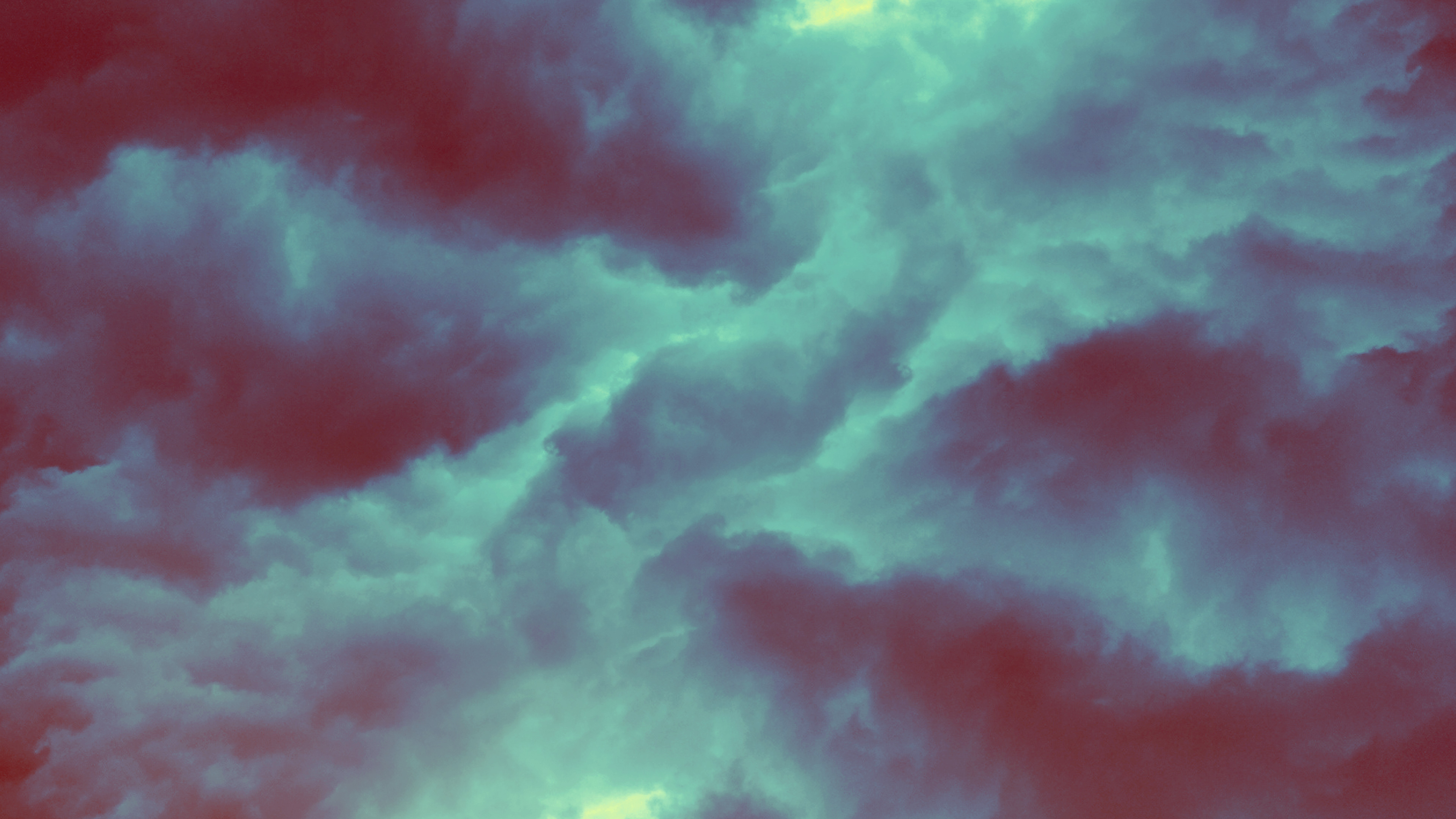 Hope of His Calling
Eph. 2:12 – “without hope in this world”

1 Peter 2:9 – “called us out of darkness into His marvelous light”

Eph. 4:1 – “walk worthy of the calling”

Eph. 4:4 – called in one hope of your calling”
That you
may know…
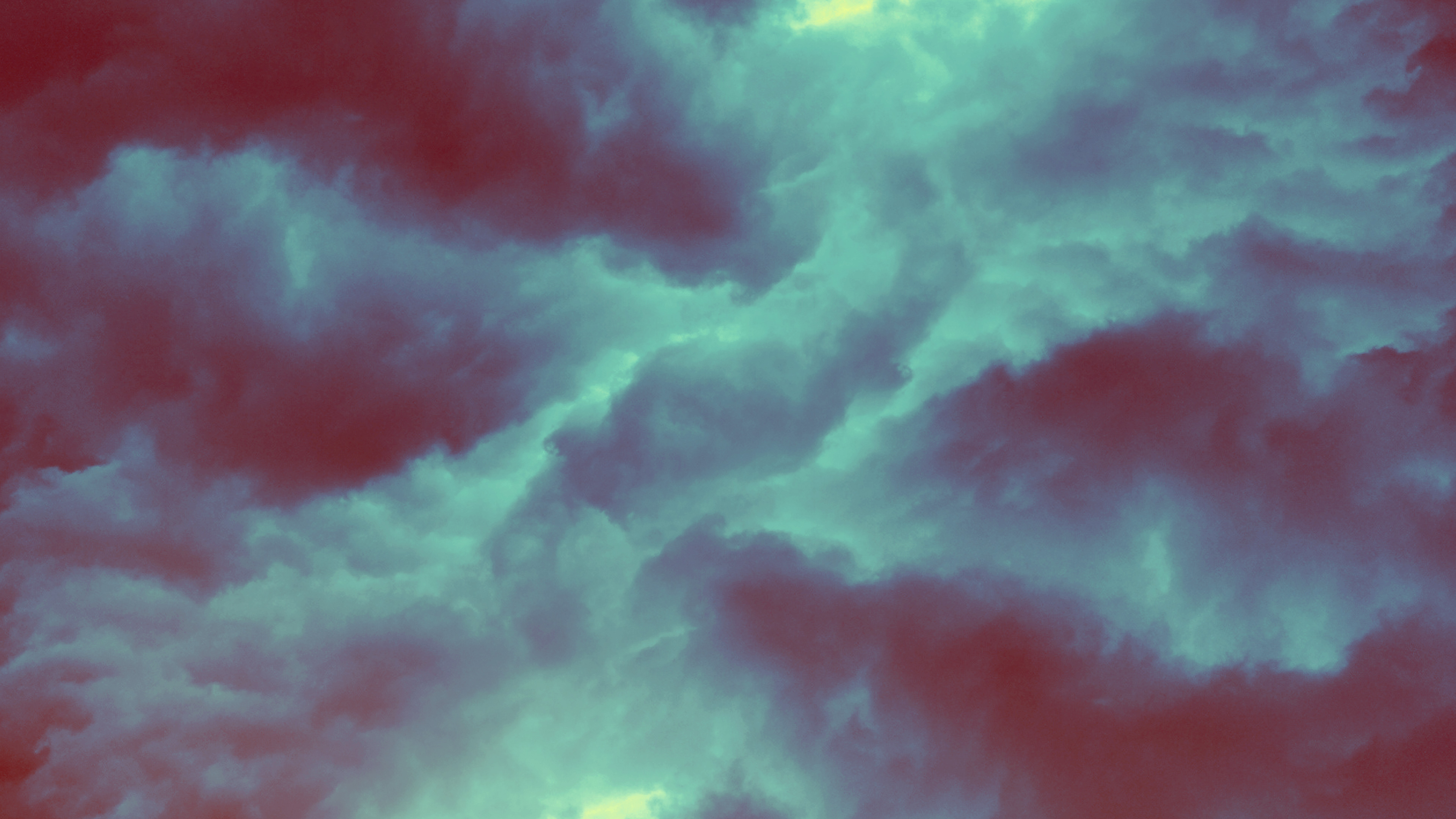 Hope of His Calling
Eph. 2:12 – “without hope in this world”

1 Peter 2:9 – “called us out of darkness into His marvelous light”

Eph. 4:1 – “walk worthy of the calling”

Eph. 4:4 – called in one hope of your calling”
This 
is our 
Beginning
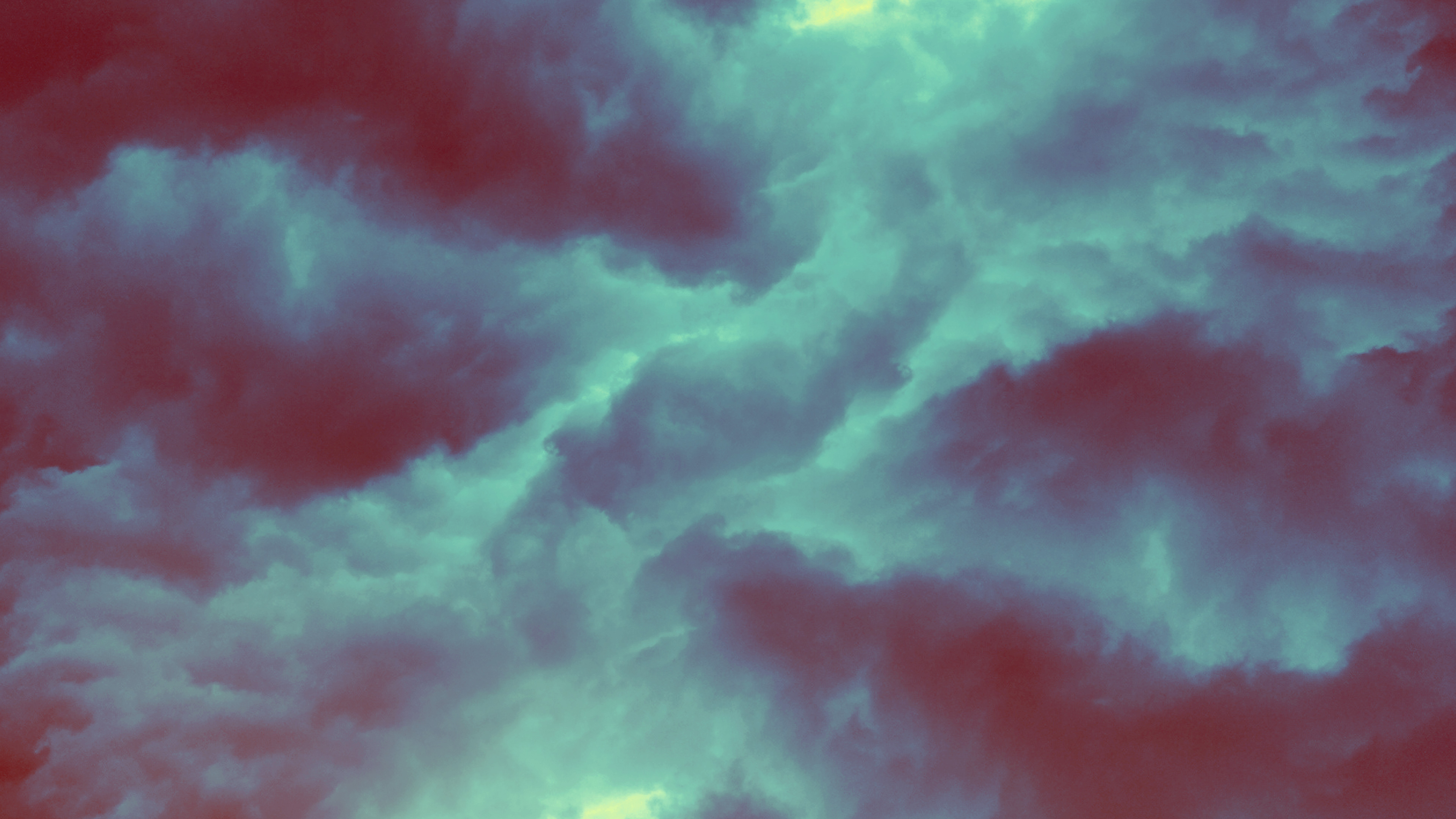 Riches/Inheritance of Saints
1 Pet. 1: 4 - to an inheritance incorruptible and undefiled and that does not fade away, reserved in heaven for you,
That you
may know…
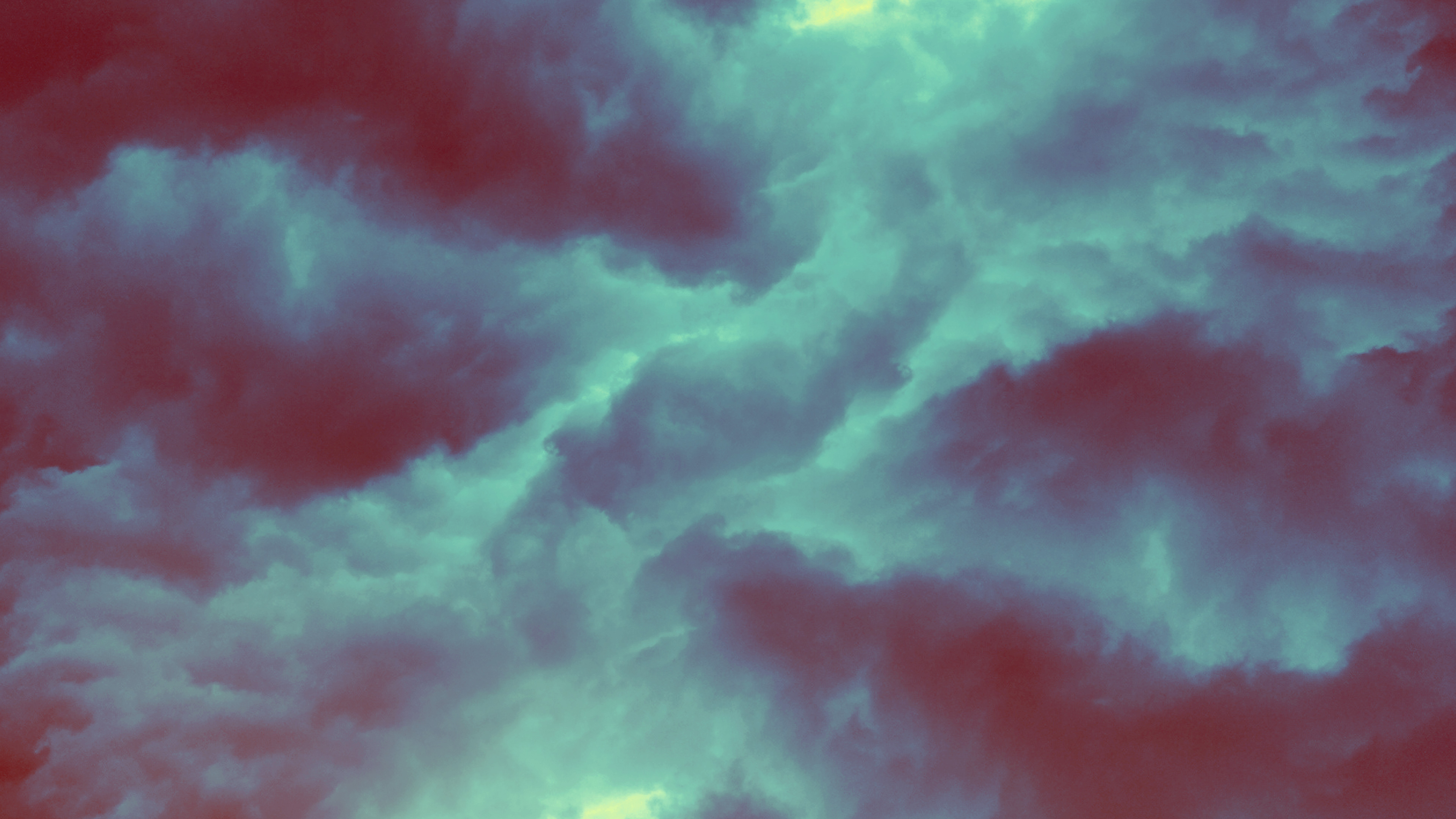 Riches/Inheritance of Saints
This
is our 
End
Eph. 1:13-14 - In Him you also trusted, after you heard the word of truth, the gospel of your salvation; in whom also, having believed, you were sealed with the Holy Spirit of promise, 14 who is the guarantee of our inheritance until the redemption of the purchased possession, to the praise of His glory.
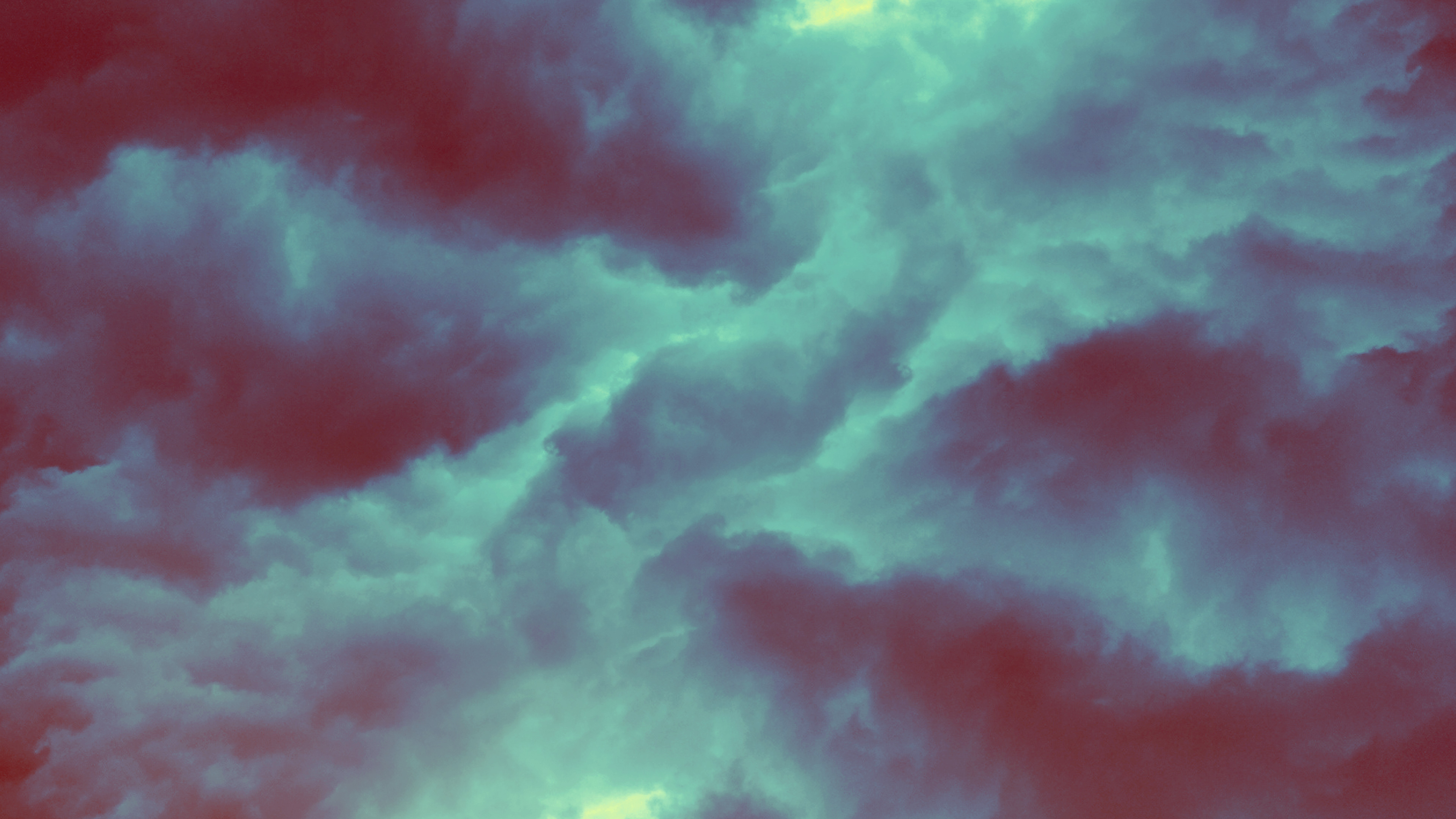 Exceeding greatness of His power
That you
may know…
Eph. 1:19 - and what is the exceeding greatness of His power toward us who believe…
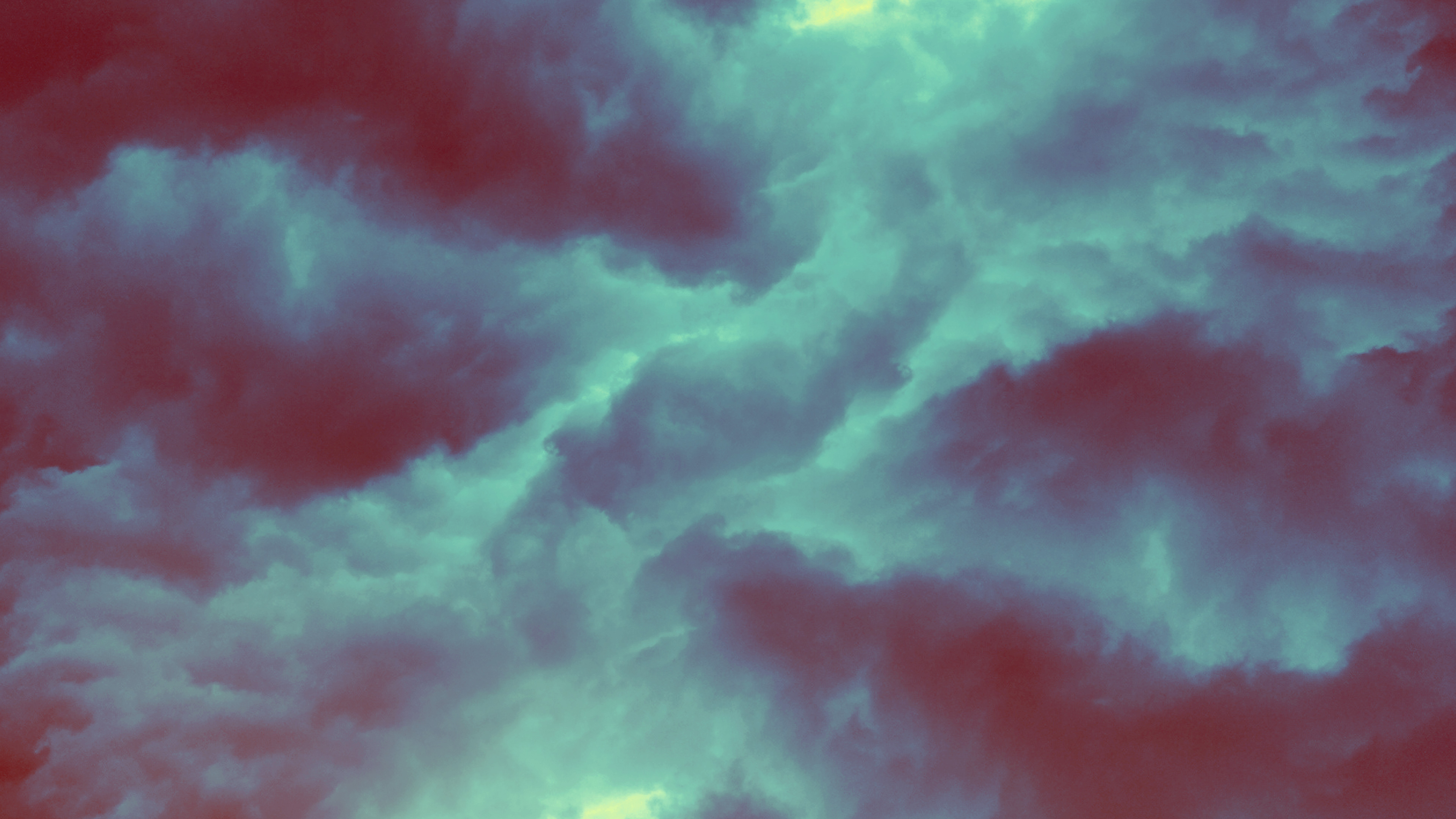 Exceeding greatness of His power
Eph. 1:20-21  - which He worked in Christ when He raised Him from the dead and seated Him at His right hand in the heavenly places, far above all principality and power and might and dominion, and every name that is named, not only in this age but also in that which is to come.
That you
may know…
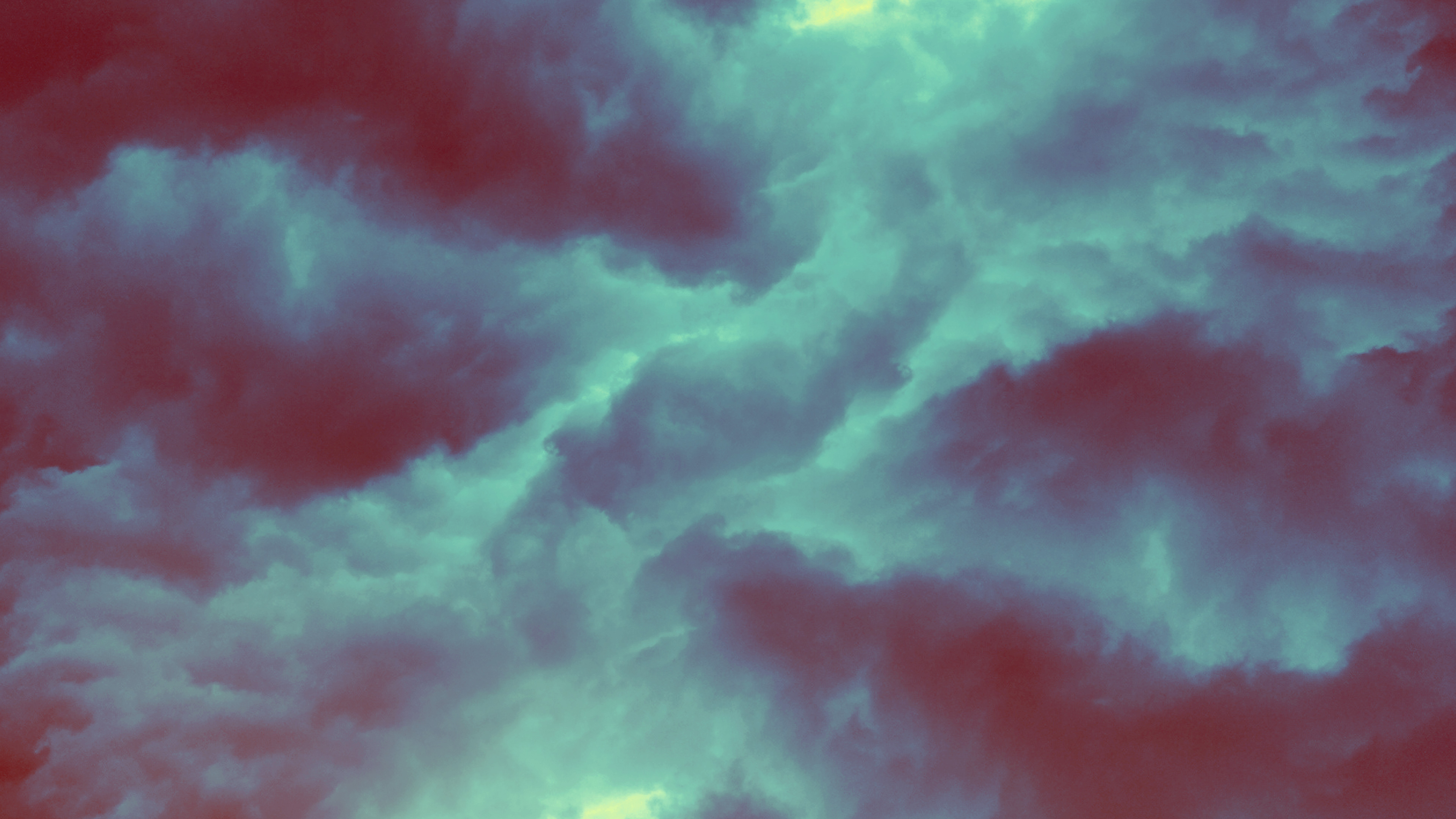 Exceeding greatness of His power
Eph. 1:20-21  - which He worked in Christ when He raised Him from the dead and seated Him at His right hand in the heavenly places, far above all principality and power and might and dominion, and every name that is named, not only in this age but also in that which is to come.
This 
is what
Sustains
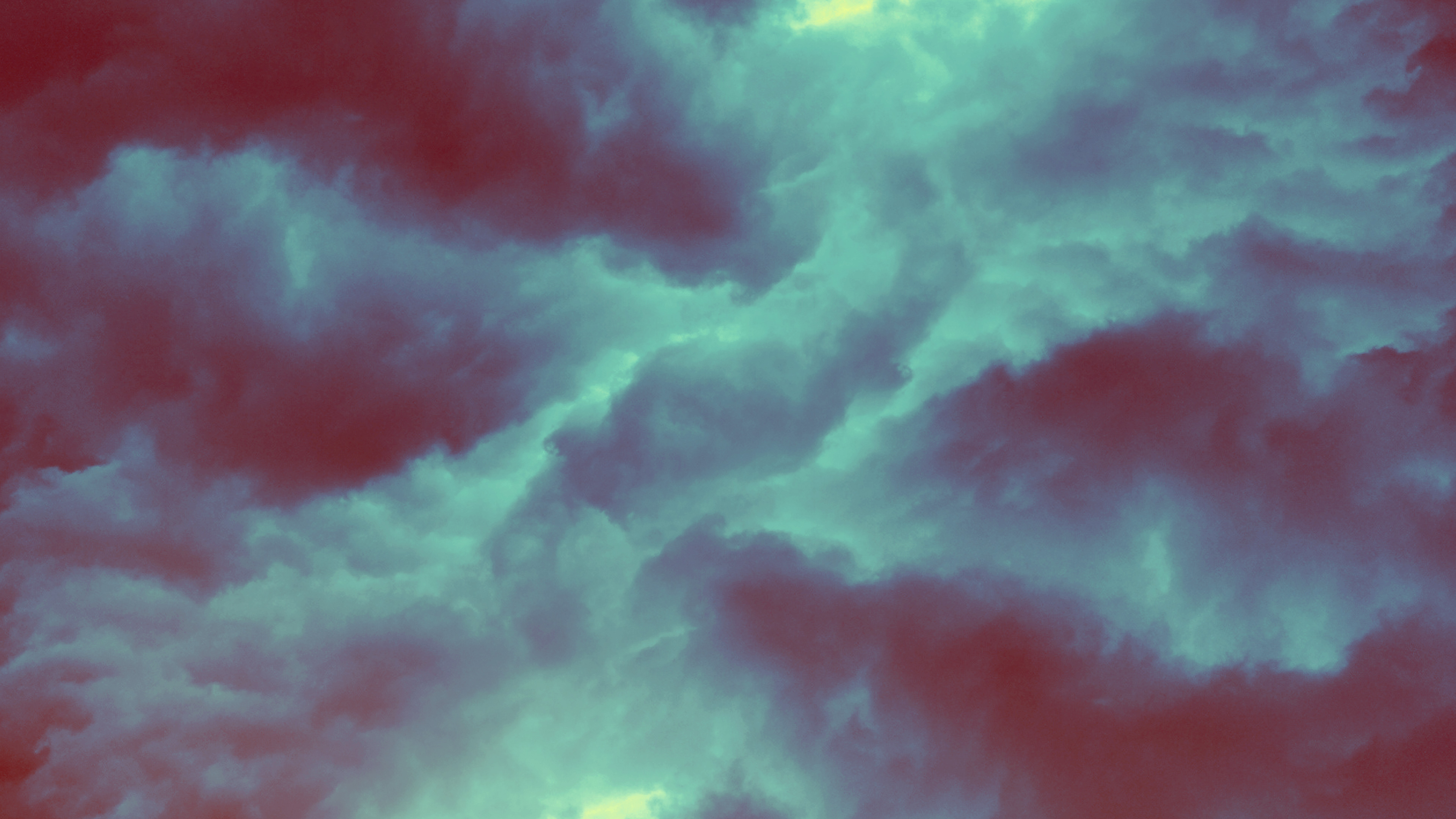 How do I explain it?
2 Cor. 5:7
 2 Cor. 4:7-15
1 Cor. 2:1-5
FAITH
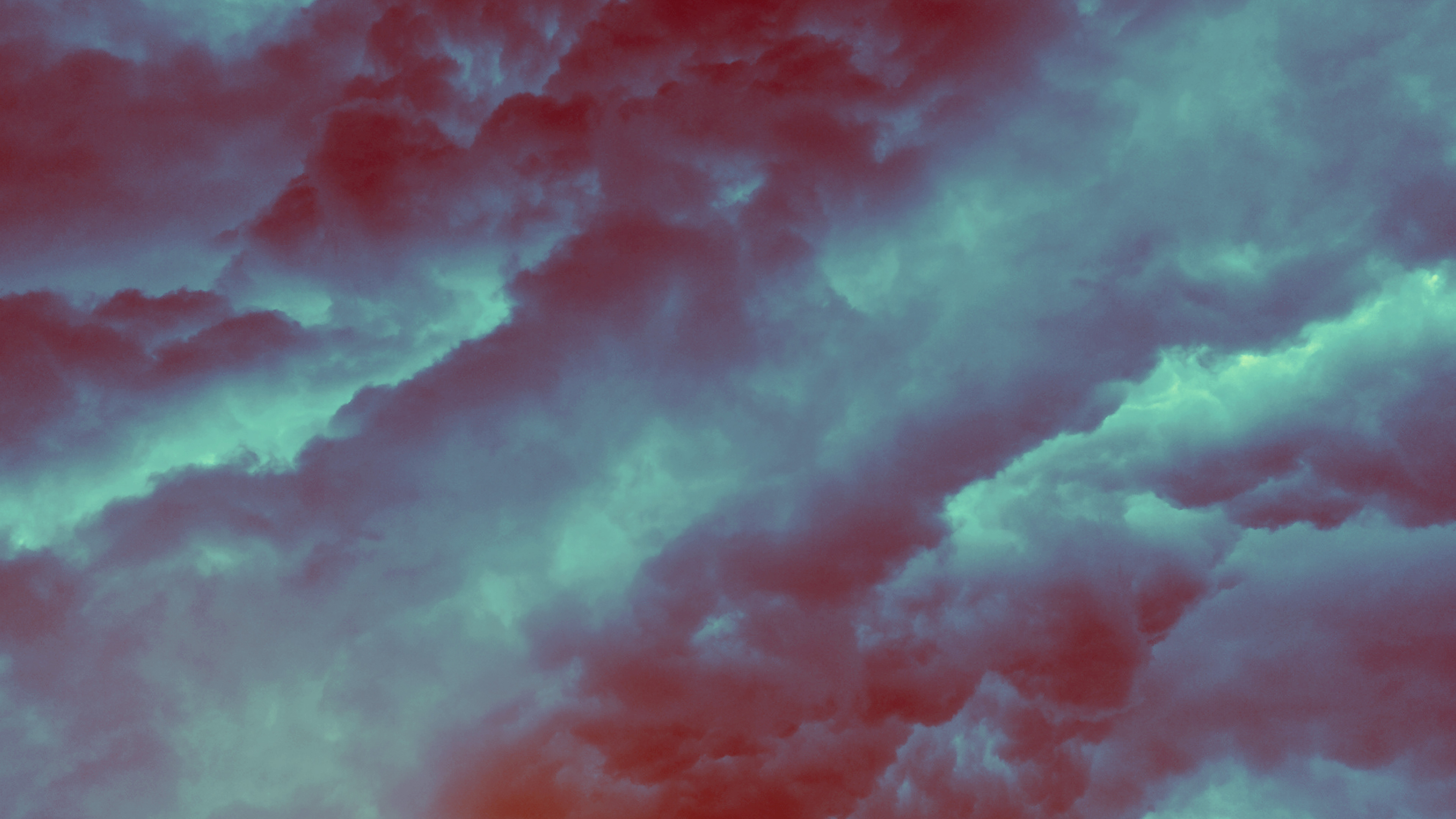 Ephesians 3:14-21
14 For this reason I bow my knees to the Father of our Lord Jesus Christ, 15 from whom the whole family in heaven and earth is named, 16 that He would grant you, according to the riches of His glory, to be strengthened with might through His Spirit in the inner man, 17 that Christ may dwell in your hearts through faith; that you, being rooted and grounded in love, 18 may be able to comprehend with all the saints what is the width and length and depth and height-- 19 to know the love of Christ which passes knowledge; that you may be filled with all the fullness of God. 20 Now to Him who is able to do exceedingly abundantly above all that we ask or think, according to the power that works in us, 21 to Him be glory in the church by Christ Jesus to all generations, forever and ever. Amen.